kunstroute door Friesland!
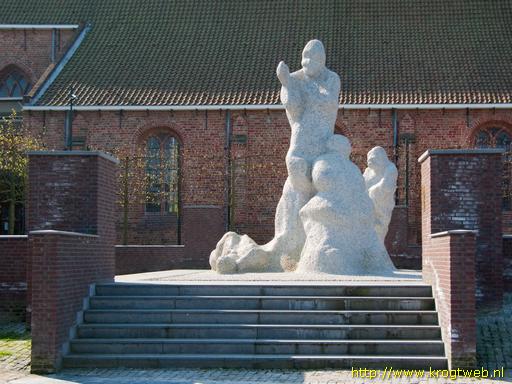 Overal is kunst en cultuur
Kijk maar eens in goed in je directe 
omgeving!

En check:
Actueel: 
Leeuwarden - Fryslân culturele hoofdstad in 2018!
http://www.2018.nl/
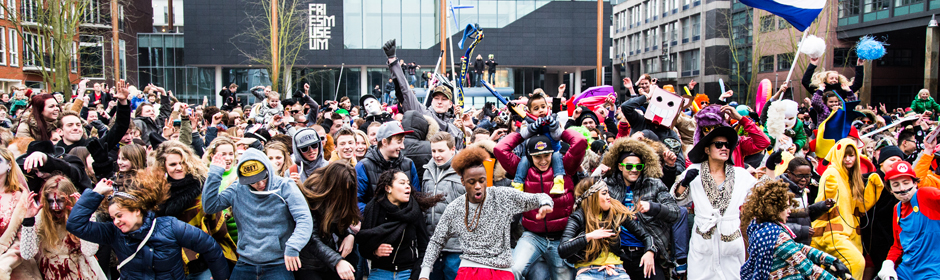 http://www.keunstwurk.nl/
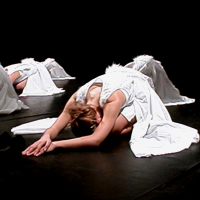 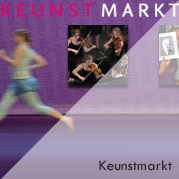 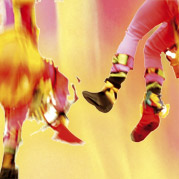 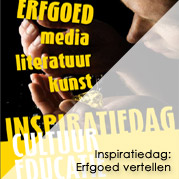 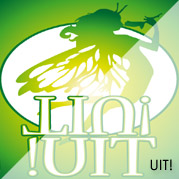 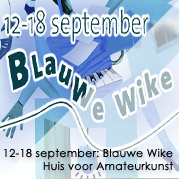 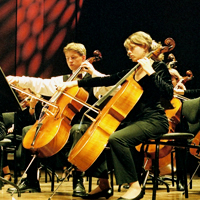 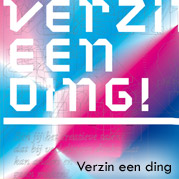 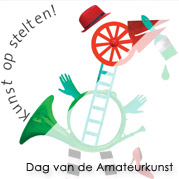 http://www.keunstwurk.nl/
Denk aan:
Een schilderij  in een atelier
Een kunstenaar	
Een beeld
Een monument	
Een oud/ historisch gebouw
Een galerie/ atelier/museum
Moderne architectuur
Cultureel erfgoed
Muziek/theater/mode/fotografie studio
Beeldende Kunst
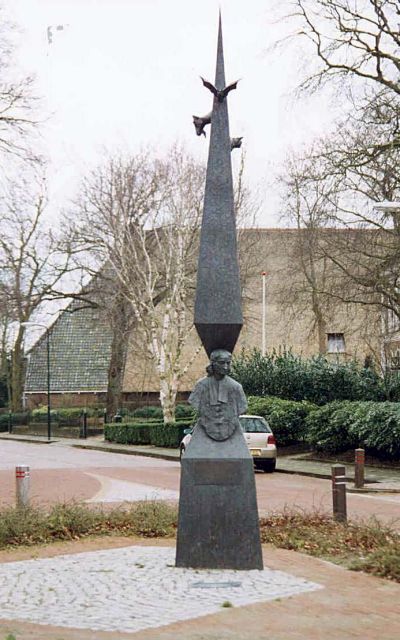 Hans Jouta Jaar 2002 
Titel kunstwerk Balthasar Metslawier
Beeldende Kunst
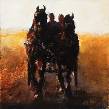 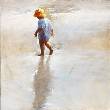 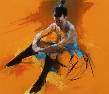 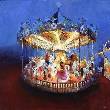 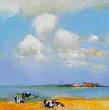 Dinie  Boogaart : Schilderijen
Beeldende Kunst
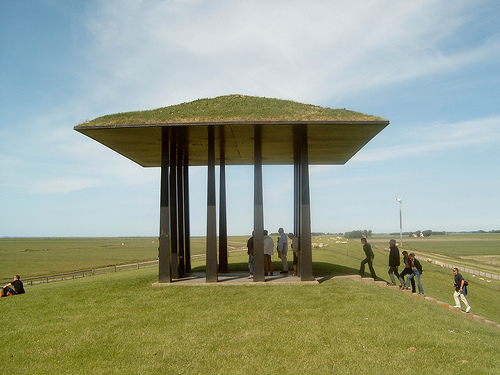 Ids  Willemsma 
Titel:  It tempeltsje op'e dyk
 Jaar 1993 
 Materiaal Staal
De Tol
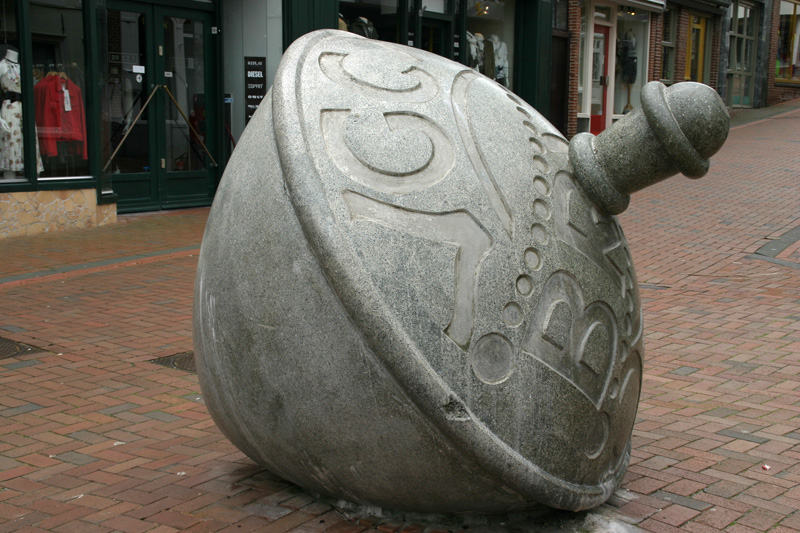 Erfgoed: Chichorei-fabriek
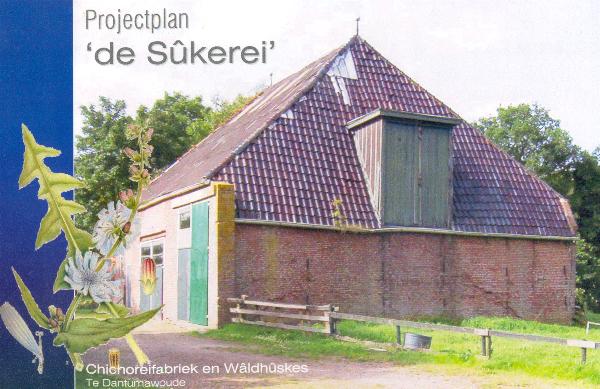 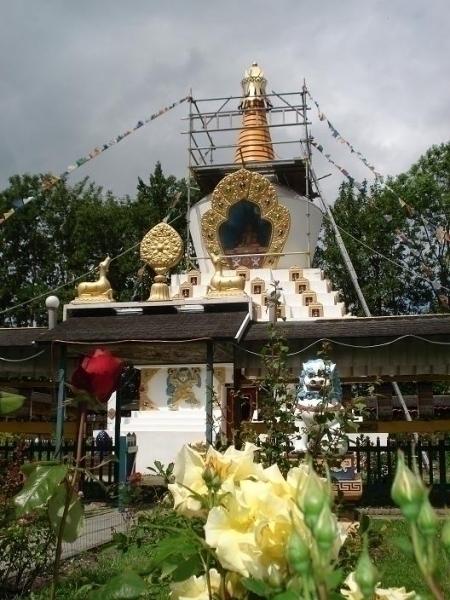 Stupa in Hantum
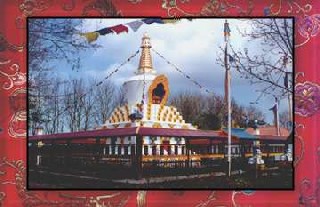 Erfgoed: Vlasfabriek(en) in EE
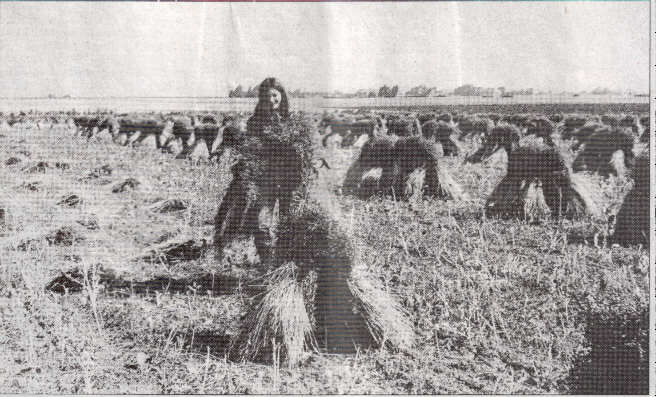 VAKwerk Dokkum... Verrassend Ambachtelijk Kunstzinnig
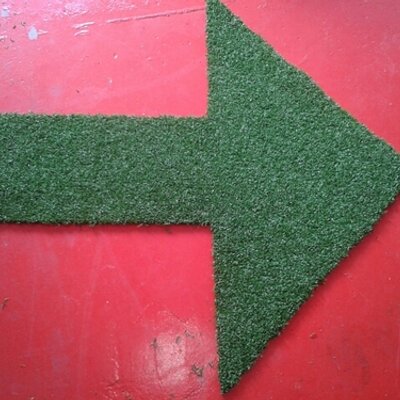 https://twitter.com/vakwerkdokkum
Voor actuele vakwerk-kunstenaars in Dokkum kijk op:
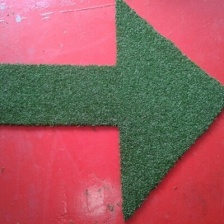 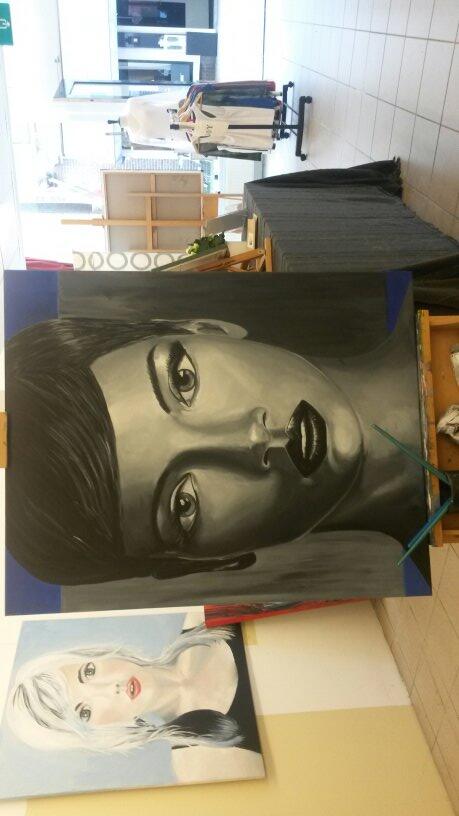 Opdracht
Stel zelf een route samen in jouw omgeving.
Groepswerk of alleen werken!
Als je alleen werkt, ga je 4 kunsten/locaties beschrijven.


Werk je samen (tweetallen), ga je 6 kunsten/locaties beschrijven.

Doublanten maken een (wandel) kunstroute door Dokkum
De opdracht bestaat uit twee onderdelen
Het verslag
Een folder / affiche
En verder…
Bedenk een originele titel voor je kunstroute 
Die is ook terug te zien in je affiche
Voorbeeld route
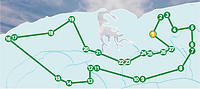 Foto’s maken van de kunsten
Maak een foto van jezelf op elke locatie, als bewijs dat je er ook echt zelf geweest bent. Je mag ook een mascotte gebruiken.
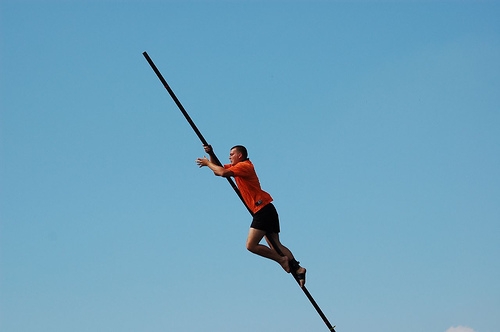 Typysk Frysk
Fierljeppen
Keatsen 
Typelje
Iepenloftspul
Reedride
Alvestêdetocht
Mastklimme
Slingeraap
Ringride
Kûpkestekke
Fryske Hynder
Tryater
Grutte Pier
Carbisjitte
Sûkerbôle
Fryske dûmkes
Us Heit Bier
Roggebrea
Hyte bliksum
Beerenburg (Sonnema, weduwe Joustra, Boonstra)
It Fryske Gea
CKV, Kunst en Cultuur in Friesland CKV, Kunst en Cultuur in Friesland
http://www.peterbvanhouten.nl/

http://kunst.frieslandtotaal.nl/

http://www.keunstwurk.nl/

http://www.2018.nl/

http://nl.wikipedia.org/wiki/Lijst_van_beelden_in_Dongeradeel

http://www.in-dokkum.nl/content/exposities-dokkum

Vakwerk Dokkum (via facebook, twitter,NOF)
Inleveren week 47
Vaak zelfstandig werken tijdens de les!
Zorg dat je materiaal meebrengt naar les
USB is altijd handig!
Goede afspraken maken
Thuis/op locatie werken




Wij wensen jullie veel succes! Dwm,Pom, Evt